Tudatos vásárlás
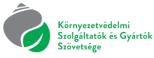 2022.07.28
Találjátok ki, vajon mi lehet ez a dátum?
[Speaker Notes: Ez a dátum a tavalyi évben a túlfogyasztás napja! Hogy mit is jelent ez? Nézzük meg!]
Megoldás: Túlfogyasztás napja
A Global Footprint Network (GFN) nevű nemzetközi szervezet évről évre kiszámolja,hogy mikor van a Túllövés Napja - összehasonlítva a Föld adott évre vonatkozóbiokapacitását az emberiség ökológiai lábnyomával, így meghatározva, hogy
mely napon merítjük ki az 1 évre rendelkezésre álló erőforrásokat!
A Túlfogyasztás Napja 2019-ben július 29-ére, 2020-ban pedig - a COVID-19-es járványból adódó környezethasználat-csökkenés eredményeként - augusztus 22-re esett. Tehát a koronavírus több, mint 3 héttel kevesebb terhelést, fogyasztást jelentett a Földnek.
[Speaker Notes: DE MIÉRT KELL NEKÜNK EGY VILÁGJÁRVÁNY A CSÖKKENTÉSHEZ?
Ezt magunktól is meg tudnánk tenni. Ebből tanulva a gazdasági rendszerek újraindítása most egyedülálló lehetőséget kínál az országoknak, városoknak, cégeknek arra, hogy mindennapjainkat újragondolva egy élhetőbb jövőt teremtsünk, azaz minden évben csak annyit fogyasszunk, amennyit megengedhetünk magunknak.]
A vásárlás a Te döntésed
A vásárlással szavazol: eldöntheted, hogy mire van szükséged, és azt is, hogy mit és kit támogatsz elköltött forintjaiddal.
Ne finanszírozd a környezetszennyezést, a vegyszerezést, a gyermekmunkát, a káros és felesleges dolgok tömeges gyártását!
[Speaker Notes: Tudtad hogy rengeteg fast fashion cég, online webshop nem etikus forrásokkal dolgozik? Biztos, hogy te ezeket a cégeket szeretnéd támogatni? Vásárlásoddal Te dönthetsz!Egyre gyakrabban látni garázsvásárokat, érdemes ilyen helyeken beszerezni a szükséges tárgyakat, ezzel a módszerrel saját felesleges dolgainktól is meg tudunk szabadulni.
A Facebook Marketplace oldala is rengeteg lehetőséget kínál.]
Pár alapszabály
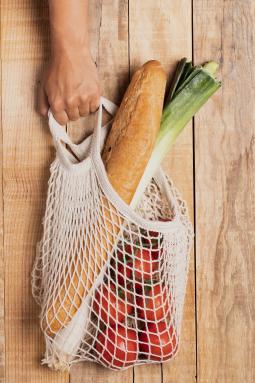 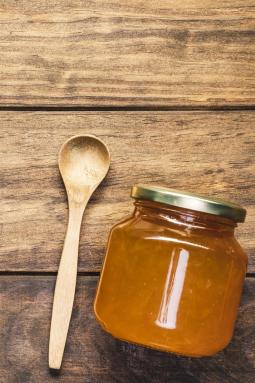 Saját szatyor - érdemes mindig magadnál tartani egyet
Írj bevásárlólistát
Helyben vásárolj
Olvasd el a címkéket
+1: Éhesen ne menj vásárolni
[Speaker Notes: SAJÁT SZATYOR, KOSÁRÉrdemes mindig táskánkba tartani egy plusz szatyrot, sose lehet tudni... Amennyiben mégis úgy alakult, hogy nincs nálad szatyor, nézz körben az üzletben, hátha akad egy üres kartondoboz, amiben vásárlásod elfér.CETLIKészüljünk előre a vásárlásra, gyűjtsük össze nyugodt körülmények között, hogy mire is lesz szükségünk, írjuk fel egy cetlire vagy telefonunkba. HELYBEN VÁSÁROLJ!Kutasd fel a helyi termelőket, boltokat környezetedben, vagy akár az interneten! Érdemes kijárni piacra is, sok környékbeli terméket tudsz megvásárolni
OLVASD EL A CÍMKÉKET!Az Ökocímkés termékek újrahasználható, visszaváltható csomagolásban, vagy környezetbarát módon kerülnek előállításra. Egyre több új ilyen jelölést használnak, van olyan, amit maga a gyártó kezd el használni, létrehozni. Fontos, hogy ha nem ismersz egy címkét, járj utána.Alap szabály: éhesen ne menj vásárolni, mert könnyen megfeledkezel a listádról!]
Csomagolásmentes alapok
Üvegek
Textil zsák
Tároló- eszközök
Kosár, szatyrok
Tarts a táskádban mindig egy textil zsákot, sosem lehet tudni, mikor lesz rá szükséged! Belepakolhatod a vásárolt termékeket és jól jöhet egy előre nem tervezett vásárláskor is.
Műanyag, fém edényben vásárolhatsz a piacon például sajtot, felvágottat, tésztát, babot stb. Ha tojástartót viszel, sok helyen újra lehet tölteni.
Üveges tárolókban könnyen tudsz folyékonyabb termékeket hazahozni.
Például tejföl, tej, savanyúkáposzta, méz,  folyékony szappan vagy akár mosószer.
Vigyél magaddal bevásárláshoz fonott kosarat, ebben szállíthatod a csomagolás-mentes kellékeidet is! A kosárba és szütyőkbe is beletehetsz például kenyeret, zöldséget és gyümölcsöt.
[Speaker Notes: Csupán pár eszköz tudatos használatával elérhető saját szemetünk radikális csökkentése, ezáltal kevésbé terheljük meg kukánkat és környezetünket. 
Fontos először felmérni, milyen eszközeink vannak már otthon, ezeket kezdjük el használni: régebbi vászonzsák, műanyag dobozok, tojástartók, befőttes üvegek stb. Nem szükséges azonnal felvásárolni a legcsinosabb, újonnan gyártott textil zsákot és csatos üveget, hiszen ez ugyanúgy a fogyasztói társadalmat és a túlfogyasztást támogatja.]
Keresd először helyben
Piac
Helyi termelők
Szedd magad
Sok helyi termelőt találhatsz egy helyen, akik nem néznek furcsán, ha elutasítod a nejlonzacskót.
Vásárlásoddal a közeledben élő vállalkozásokat támogatod.
Szuper program és emellett még a származási helyről is megbizonyosodhatsz.
Adománybolt
Garázsvásár
Marketplace
Könnyen keresgélhetsz online szinte bármit a kanapéd kényelméből.
Rengeteg kincset találhatsz és te is elviheted a már nem használt, jó állapotú tárgyaidat.
Ami másnak már nem kell, lehet neked épp szükséges. Akár barátokkal is szervezhettek.
[Speaker Notes: Nem csak a boltig eljutással járó CO2-t tudjuk csökkenteni, de maga a termék útján is tudunk spórolni, ha helyben vásárolunk. Arról nem is beszélve, hogy frissebb, zamatosabb és jobban le tudod követni a származási helyét.A piac nagyszerű bevásárlási helyszín, sok helyi termelővel, lehet személyes kapcsolatokat is ápolni, illetve a csomagolásmentes életmóddal összeegyeztethető.
Szedd Magad eper, alma, stb. Keress rá, hogy a környékeden hol vannak ilyen lelőhelyek, és nemcsupán friss gyümölcsök, zöldségek lesznek otthon, de még jó közösségi program is.
Adományboltokban adományozók által hozott termékeket találjuk, melyet a boltban értékesítenek jutányos áron. Fontos, hogy az adományozók jó minőségű termékeket adnak le.
A befolyt összegből a bolt fenntartja önmagát és általában a többletet karitatív célra használja. Nem csupán azért fantasztikus lehetőség, mert jó áron kincseket lehet találni, hanem mert a már otthon nem használt dolgainkat is jó helyen tudhatjuk.
Garázsvásárt szervezhetsz akár te is, ha sokmindentől szeretnél megszabadulni egyszerre.
Facebook Marketplace-en, Vinted-en vagy más online platformokon is könnyedén eladhatsz és vásárolhatsz használt holmikat.
Élvezzétek a közösségi vásárlás erejét!]
Csomagolásmentes boltok
Nektek van a közeletekben?
Egyre több helyen nyitnak csomagolásmentes boltok, ahol csomagolóanyag nélkül tudsz  megvásárolni rengeteg terméket! Például: nassolni valók, tea, kávé, liszt, ecet, wc papír.Nagy előnye, hogy pontosan annyit tudsz vásárolni, amennyire szükséged van, így nem kell a kiszerelés miatt sem pazarolnod.
[Speaker Notes: Mindent, amit eddig tanultunk egy csomagolásmentes boltban tökéletesen tudod hasznosítani. Hogyan működik? Lemérik a csomagoló anyagod súlyát, megpakolod és a végén újra mérik.Nagyon környezettudatos megoldás és nem utolsó sorban most nagyon menőnek is számít.]
Mit jelentenek ezek a jelzések?
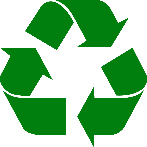 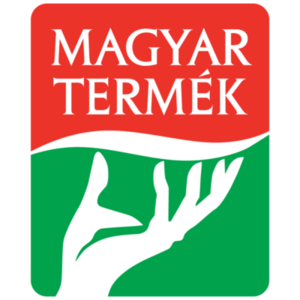 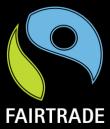 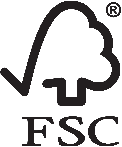 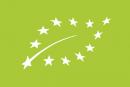 Magyar termék: Hazai áruk könnyű és egyértelmű azonosíthatóságát segíti.

Bio termék: Ökológiai termesztésből származó zöldséget, gyümölcsöt, fűszert, húst vagy belőlük készült termékek

Fairtrade: A termék méltányos áron, tisztességes munkakörülmények között lett előállítva, jellemzően kávé, kakaó

FSC: Fenntartható erdőgazdálkodásból származó termék, a kivágott fákat újratelepítik, általában papírárun található

Recycle: A csomagolás újrahasznosításra alkalmas, ennek azonban egyik feltétele a szelektív hulladékgyűjtés
[Speaker Notes: Tudatos vásárlás másik lépcsője, hogy ha mégis csomagolt terméket vásárolsz, figyeld meg és értsd a csomagoláson lévő jeleket! Ha tudod, mit jelentenek a döntés ismét csak a tiéd!
Magyar termék: 100% magyar alapanyagból, Magyarországon készült. Élelmiszer esetében: az állatot hazánkban nevelték fel, a növényt itthon termesztették, a feldolgozás minden lépése itthon történt, a felhasznált alapanyagok Magyarországról származnak (az összetevők körében kivételt csak az adalékanyagok, fűszerek és a só jelenthet).Nem élelmiszer esetében: a termékhez felhasznált alapanyagokat - egészen a nyersanyagok bányászatától, termelésétől stb. kezdődően - Magyarországon állítják elő; az alapanyagok feldolgozásától kezdődően a termék előállításához szükséges minden folyamatot Magyarországon végeztek; kivételt mindössze 5%-ban képezhetnek olyan összetevők, amelyek a termék jellemző minőségének kialakításához nem járulnak jelentősen hozzá, és Magyarországon szokásosan nem állíthatók elő

BIO: A szigorú követelményeknek való megfelelést független szervezetek tanúsítják, a folyamatos ellenőrzések biztosítják a fogyasztó számára, hogy valóban ökológiai termesztésből/termelésből származó (köznapi néven bio) zöldséget, gyümölcsöt, fűszert, húst vagy belőlük készült terméket vásárol. Fairtrade: A méltányos kereskedelem jelzése. A jel tanúsítja, hogy a termék méltányos áron, tisztességes munkakörülmények között lett előállítva. Ilyen termékek vásárlásával támogatjuk a fejlődő országok termelőit az egyenlőtlenségek leküzdésében. Olyan termékeken található ez a jelzés, mely fejlődő (szegény) országok terményei termeli: Dél-Amerika, Afrika, Dél-Ázsia. Jellemzően kakaóbab, kávétermesztők.

FSC (Forest Stewardship Council): A föld erdőállományának folyamatos csökkenése egyre aggasztóbb méreteket ölt. Az FSC címke és minősítési rendszer a faipari termékek vásárlóinak segítségével küzd egy felelősebb és fenntarthatóbb globális erdőgazdálkodásért. A fakitermelés és az erdő(újra)telepítés folyamán érvényesül a biodiverzitás és az ökológiai egyensúly fenntartása, illetve biztosított az érintett területeken a helyi dolgozók és lakosság jogainak és érdekeinek érvényesülése is.
Recycle: Azt jelenti, hogy a csomagolás újrahasznosításra alkalmas. Önmagában a szalag nem jelenti azt, hogy a termek újrahasznosított anyagból készült, vagy hogy az újrahasznosítás mindenképpen megtörténik; utóbbi feltétele a megfelelő újrafeldolgozási és szelektív hulladékgyűjtési rendszer megléte és használata.]
Önkéntes minimalizmusAmikor a hulladékcsökkentés életmóddá válik
Olyan tárgyakkal, eszközökkel vesszük körül magunkat és olyan szolgáltatásokkal élünk, amelyekre valóban szükségünk van
[Speaker Notes: A hulladékcsökkentési törekvések gyakran együtt járnak az önkéntes minimalizmussal. Fontos, hogy a minimalizmus egyáltalán nem szegénységet vagy nélkülözést jelent. SŐT! 
Sokszor a minőségibb eszközök drágábbak.Inkább egy magasabb szintű fogyasztói döntést jelképez, amiben rájövünk, hogy a tárgyak és a szolgáltatások nagy része amit a fogyasztói társadalom használ felesleges. A minimalizmussal a körülöttünk lévő zűrzavar is visszább esik, fókuszáltabbak tudunk lenni. Több idő jut minőségi élményekre, pozitívan befolyásolja az emberi kapcsolatainkat és a boldogságérzetet.
A minimalisták elengedik a fogyasztói társadalom által gyakorold nyomást (reklámok, vásárlásösztönzés) és viselkedésükre a tudatosság, ésszerűsség és a fenntarthatóság jellemző.]
Bea Johnson
Magyarok is vannak
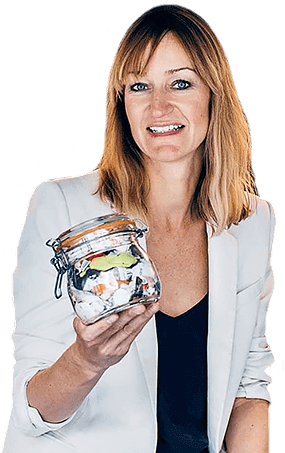 A nő, aki családjával 1 év alatt 1 üveg szemetet termel
Kump Edina: A zero waste mozgalom hazai zászlóvivője. Van környezettudatos webshopja, szemléletformáló előadásokat tart és TikTok videókat gyárt.
Vászonzsákoslány: Instagramon a fiatalabbakat szólítja meg hulladékmentes életmódjával.
Tóth Andi: Dobd ki a szemetest című könyv írója
Zero Waste mozgalom első kiemelkedő alakjai közé tartozik. Ő írta a Zero Waste home című könyvet, amiben részletesen kifejti, milyen mindennapi praktikákat lehet alkalmazni azért, hogy háztartásunk elérje a hulladékmentességet
[Speaker Notes: Vannak a témában inspiráló emberek akik extrém hulladékcsökkentési törekvéseikkel hívták fel magukra a figyelmet.Fontos! Nem kell neked és családodnak 1 üveg szemetet termelned 1 év alatt. Ők azért inspirálóak mert sikerült sok módszert kifejleszteniük. Figyeld a munkásságukat azzal a szemüveggel, hogy Te ezekből mit építhetsz be az életedbe.
Legyen inkább sok, kevesebbet szemetelő ember, mint pár teljesen zero waste élő.]